Paunice, lijepe pticeDanijela Jurac, Tomislav Jozić
Glazbena priča
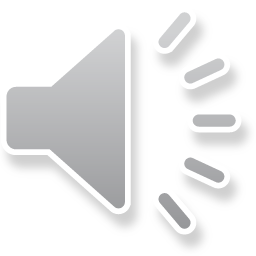 UPORABA GLAZBENE PRIČE U NASTAVNIM PREDMETIMA
Zašto?
Djeca - izvođači
Glazbena priča kao drugačiji medij
Povezivanje teksta i glazbe
Od tradicionalnog do suvremenog izričaja
Kao motivacija za daljnje aktivnosti
Moguća realizacija velikog broja ishoda iz predmeta: hrvatski jezik, priroda i društvo, glazbena kultura, tjelesna kultura
HRVATSKI JEZIK
ovladavanje temeljnim jezičnim djelatnostima slušanja, govorenja, čitanja
bogaćenje rječnika
kritičko promišljanje sadržaja
osobni i nacionalni kulturni identitet te razumijevanje općekulturnoga nasljeđa
stvaralačko izražavanje potaknuto različitim iskustvima i doživljajima književnoga teksta
PRIRODA I DRUŠTVO
poštivati i uvažavati različitosti, 
poznavati svoja i uvažavati prava drugih
razvijati odgovornost i empatiju prema okružju te kritički promišljati o pitanjima iz svakodnevnoga života (društvenim, etičkim, ekološkim i sl.)
istraživanje i briga za svijet u kojemu živimo
spoznavanje sebe i odnosa čovjeka prema drugima i prema okolišu
informiranje, kritičko mišljenje i odgovorno djelovanje
poštivanje jednakosti i prava svih ljudi te prihvaćanje različitosti
prepoznavanje važnosti uređenja okoliša u kojem boravimo
razvrstavanje životinja iz šumskog okoliša u skupine prema kriteriju koji ih povezuje i objašnjava sličnosti i razlike
GLAZBENA KULTURA
izgradnja identiteta (osobnog, kulturnog, nacionalnog i globalnog)
razvoj glazbenih sposobnosti
kreativno izražavanje
razvoj glazbenog ukusa
stjecanje kriterija za vrednovanje glazbe 
sposobnost izražavanja vlastitih stavova o glazbi
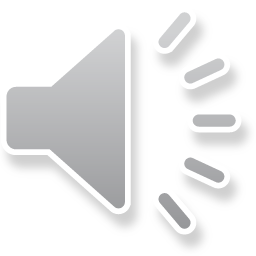 LIKOVNA KULTURA
upoznavanje i rad s raznim likovnim materijalima i tehnikama
istraživanje povezanosti životnog prostora s kvalitetom života
istraživanje prirode različitim osjetilima, od boje i građe oblika do mijena i posljedica ljudskog djelovanja u njoj
uočavanje suodnosa umjetničkih područja